Presentation Title Page
Remove Box &Insert Company Logomax height 1.5”
OR max width 1.5”
Style Guide: REMOVE SLIDE PRIOR TO FINALIZING PRESENTATION
Accent Colors:
Accent Images:
Blue: 
R=107 G=163 B=210
HEX = #6BA3D2
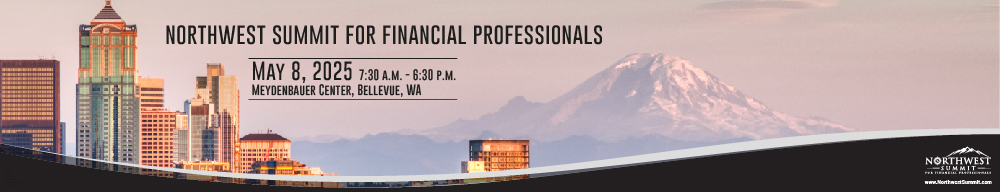 Black:
R=0 G=0 B=0
HEX = #000000
Grey:
R=134 G=134 B=134
HEX = #868686
White:
R=255 G=255 B=255
HEX = #FFFFFF
Fonts:
Title: Oswald Semi Bold
Sub Header: Oswald Extra Light
Body: Oswald Extra Light
ATTENTION: REMOVE SLIDE PRIOR TO FINALIZING PRESENTATION
Mandatory slides in your PowerPoint
The following slides are a required part of your RIMS WA Education Forum presentation, and templates for each are provided:
Session objectives & takeaways(Speakers: make this the first slide in your presentation)
In review: session objectives & takeaways(Speakers: move this slide toward the end of your presentation)
Session evaluation reminder (Speakers: make this the final slide of your deck)
ATTENTION: REMOVE SLIDE PRIOR TO FINALIZING PRESENTATION
PLEASE READ
Photography and copyright infringement.
Using imagery from movies, television, music and pop-culture is illegal, unless purchased, licensed or by express written consent from the owner. 
Please do not include unlicensed imagery in your presentation.
Remove Box &Insert Company Logomax height 1.5”
OR max width 1.5”
This intro slide is required. Do NOT delete. 
Please modify content, then delete this text box.
Session Objectives & Takeaways
At the end of this session, you should be better able to…
[learning objective 1]
[learning objective 2]
Key takeaway 1
Key takeaway 2
…
Remove Box &Insert Company Logomax height 1.5”
OR max width 1.5”
This conclusion slide is required. Do NOT delete. 
Please modify content, then delete this text box.
In Review: Objectives & Takeaways
At the end of this session, you should be better able to…
[learning objective 1]
[learning objective 2]
Key takeaway 1
Key takeaway 2
[Action 1]
[Action 2]
…
This slide is required. Do NOT delete. 
Please modify content, then delete this text box.
Thank you for attending this session!
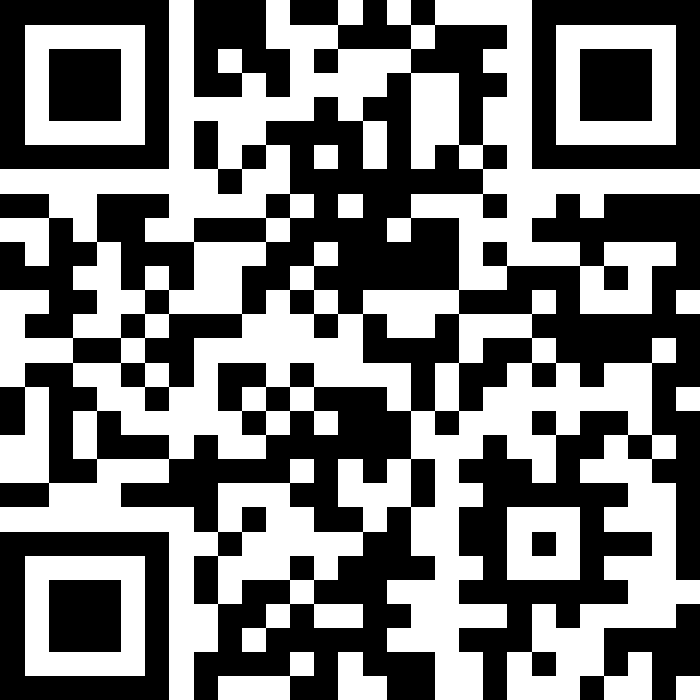 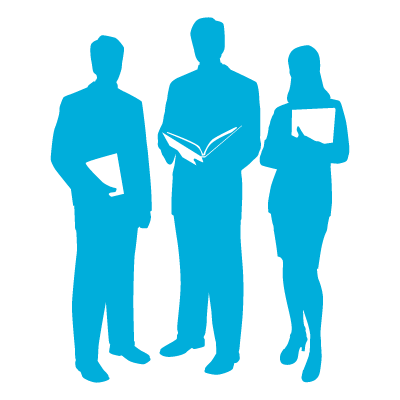 Enjoy a Session
Make NWS Better!
Evaluate the Session
Don’t forget to submit your session survey!